PERSONALITA’ E FASCISMO
Vediamo ora the AUTHORITARIAN PERSONALITY. Si tratta di uno dei più importanti lavori pubblicati nelle scienze sociali.
Verso la fine della seconda GM, l’American Jewish Commitee decise di costruire un reparto di ricerche scientifiche ritenendo che vi fossero vari aspetti dell’antisemitismo che andavano studiati  a fondo. Il primo direttore di questo reparto fu Max Horkheimer. Egli era stato direttore dell’Istituto di Ricerca sociale di Francoforte. Questo istituto era stato soppresso da Hitler e Horkheimer e la maggior parte dei suoi collaboratori (Fromm, Adorno, ,…) si rifugiarono negli Stati Uniti e ricostruirono l’Istituto di Ricerca Sociale a New York. Il programma fu affidato a questo istituto.
La direzione fu affidata a W. Adorno, che fu affiancato da due collaboratori principali: Else Frenkel – Brunswick e Daniel Levinson.
L’idea di questo studio nacque durante un Convegno tenuto dall’American Jewish Commitee nel maggio del 1944. Studiosi di diverse discipline furono invitati a discutere il problema dei pregiudizi religiosi e razziali.
Fu stabilito che l’argomento avrebbe dovuto essere studiato a due livelli:
A) A livello amministrativo
B) A livello di base
Tra i vari libri che furono pubblicati nell’ambito del programma the AUTHORITARIAN PERSONALITY fu quello che suscitò più degli altri una vasta eco. Esso trattava il problema della connessione fra i tratti della personalità e la suscettibilità al pregiudizio. Una delle critiche che furono mosse a the AUTHORITARIAN PERSONALITY era che esso si occupava esclusivamente del problema della personalità trascurando l’ambiente sociale e culturale.
AUTORITARISMO
L’autoritarismo è il punto di partenza dei ricercatori.
«L’oggetto fondamentale del nostro studio è stato l’individuo potenzialmente fascista la cui struttura è tale da renderlo particolarmente sensibile alla tesi della propaganda antidemocratica».
L’espressione «carattere autoritario» era già stata descritta nei suoi vari aspetti da Eric FROMM.
Il libro contiene una interessante discussione sulle caratteristiche della personalità di coloro che totalizzano alti o bassi punteggi nelle scale del «pregiudizio».
Gli autori elaborano la scala F, dove F sta per fascismo, a significare la sua relazione con le tendenze prefasciste.
IL METODO
L’idea di usare un questionario per individuare i caratteri autoritari era già venuta a Horkheimer nel 1936.
In America, il pensiero psicanalitico veniva combinato per la prima volta con l’empirismo della psicologia sociale americana. Il grande merito di the AUTHORITARIAN PERSONALITY sta nella combinazione delle due tradizioni. Per la prima volta, una grande mole di dati forniti dalle interviste in profondità, veniva integrata in larga misura da scale, da test proiettivi e da altro materiale empirico supplementare.
Il compito che gli autori si prefiggevano era quello di spiegare e non di descrivere.
Essi partirono dall’idea di identificare i soggetti che presentavano decise tendenze antidemocratiche e di metterli a confronto con soggetti che presentavano pochissime tendenza antidemocratiche. Venne elaborato un questionario che doveva servire per selezionare i soggetti adatti a un’intervista in profondità.
I ricercatori continuarono a migliorare e a modificare i loro questionari persino dopo la pubblicazione di the AUTHORITARIAN PERSONALITY.
Ogni questionario conteneva due tipi di domande.
Le prime domande contenevano dati di fatto: gruppo sociale di appartenenza, partito politico, religione, professione,…
Il secondo gruppo di domande consisteva nelle famose scale «Opinione – Atteggiamento» impiegate «per ottenere valutazioni quantitative e di determinate tendenze ideologiche superficiali». 
Esse comprendevano:
a) La scala A-S (Antisemitismo)
b) La scala E (Etnocentrismo)
c) La scala PEC (Conservatorismo politico economico)
d) La scala F (Fascismo)
Queste scale vennero progettate e analizzate secondo il metodo di Likert
LA SCALA «ANTI-SEMITISMO»
La scala A-S era costituita da cinque sub-scale.
La sub-scala «MINACCIA» era costituita da dieci elementi che avevano come criterio di base l’argomento «ebrei». 
Le affermazioni che contengono l’argomento «ebrei» sono tutte negative, cioè contrarie agli ebrei.
Ogni sub-scale venne poi sottoposto a un controllo per verificarne il coefficiente di attendibilità.
C’era poi la sub-scala «OFFESA», contenente affermazioni che attribuivano tratti sgradevoli alla razza ebraica.
Seguiva la sub-scala «ATTEGGIAMENTI» che conteneva affermazioni che rispecchiavano atteggiamenti ostili agli ebrei come gruppo razziale.
Era previsto che la persona poteva avere atteggiamenti contradditori.
Questi atteggiamenti erano inseriti in due sub-scale, «ISOLAMENTO» e «INVADENZA».
L’analisi dimostrò che ogni sub-scala funzionava molto bene. Inoltre le interrelazioni fra le subscale erano alte e l’intercorrelazione fra ogni sub-scala e l’intera scala A-S era altissima.
Gli autori conclusero che quanto più alto era il punteggio totalizzato da un individuo , tanto più era probabile che egli si impegnasse in programmi e atteggiamenti anti-semiti.
Si scoprì anche che gli elementi più efficaci erano quelli che si ispiravano a stereotipi e quelli che insistevano sull’idea degli ebrei come minaccia economica e come minaccia morale.
Alla luce dei risultati iniziali, si elaborò una versione più breve della scala A-S e da 52 elementi si arrivò a una lista di 10 elementi.
Emerse anche un principio generale.
Le campagne che hanno lo scopo di combattere i pregiudizi razziali fondandosi su dati di fatto sono destinate al fallimento.
La teoria degli autori è che l’anti-semitismo è un’ideologia che implica un complesso di punti di vista condivisi da un gruppo di individui chiaramente  identificabili.
I risultati empirici sembrano confermare questa teoria.
Il pregiudizio antisemita era sempre accompagnato da altre acatteristiche.
In seguito gli autori rivolsero la loro attenzione al problema dell’antisemitismo nel contesto più ampio del pregiudizio inteso in senso lato.
LA SCALA E E LA SCALA PEC
Il tema dello studio successivo riguardava l’ideologia etnocentrica. Lo strumento utilizzato fu la scala E.
La scale E era formata da 3 sub-scale che riguardavano i neri, le minoranze in genere e il patriottismo.
Poi gli autori procedettero allo studio dell’ideologia politico-economica mediante lo sviluppo della scala PEC. 
La conclusione a cui arrivarono fu che «l’etnocentrismo non è che un aspetto di un più vasto modello di pensiero sociale e di funzionamento di gruppo».
Ciò rafforzò la loro convinzione di poter trovare una disposizione psicologica ancor più centrale da cui far derivare tutte le ideologie già osservate.
LA SCALA F
Arrivarono poi alla costruzione della scala F o scala della personalità fascista.
La scala F avrebbe dovuto sostituire la scala A-S e la scala E. I suoi elementi avrebbero dovuto essere formulati in modo che il soggetto esaminato non si accorgesse di rivelare i propri pregiudizi.
Vediamo come fu costruita questa scala.
Essi si concentrarono sulle caratteristiche che, secondo la loro ipotesi, indicavano l’individuo autoritario e influenzato da pregiudizio.
1) CONVENZIONALISMO: la nuova scala F comprendeva 6 elementi che riguardavano questa caratteristica
2) SOTTOMISSIONE AUTORITARIA
3) AGGRESSIONE AUTORITARIA
4) ANTI-INTRACEPTION
5) SUPERSTIZINE E STEREITIPIA
6) PREOCCUPAZIONE PER IL POTERE E L’INFLESSIBILITA’
7) DISTRUTTIVITA’ E CINISMO
8) PROIETTIVITA’
9) SESSO
L’approccio essenzialmente teorico degli autori rese inevitabile che i dati manifesti fossero interpretati a un livello più profondo.
Le risposte dei soggetti interessarono i ricercatori non per se stesse, ma per la luce che potevano gettare su differenze fondamentali nei caratteri della personalità.
Il principio  a ci si attennero gli autori fu di formulare gli elementi in modo che l’essere d’accordo su uno di essi implicava un certo pregiudizio nell’atteggiamento del soggetto.
Un altro problema tecnico è quello del campione.
Il campione iniziale era formato da studenti universitari. Questo gruppo fu però impiegato solo in un primo momento per perfezionare i questionari.
Il campione vedeva la prevalenza di soggetti appartenenti alla costa occidentale , di giovani, di persone appartenenti alla classe media.
Lo scopo fondamentale di the AUTHORITARIAN PERSONALITY era di carattere esplicativo.
La somministrazione dei questionari fu effettuata avvicinando i gruppi tramite i loro leader.
Nel caso di classi universitarie era lo stesso insegnante della classe che organizzava la compilazione dei questionari.
RISULTATI FONDAMENTALI
Vennero usati diversi metodi. Tra questi i test proiettivi e i quesiti proiettivi.
In particolare, i quesiti proiettivi  sono considerati un surrogato economico delle tradizionali sedute psicanalitiche.
Uno degli elementi fondamentali del metodo furono le interviste cliniche. Queste interviste offrivano al soggetto un’ottima possibilità di esprimersi liberamente su tutto ciò che riteneva importante.
I punti elencati nella scheda erano 7: professione, reddito, religione, materiale clinico, politica, minoranze, «razza». I risultati sembrarono confermare i risultati ottenuti con altri metodi. Ad esempio, nel loro atteggiamento verso i genitori, coloro che avevano totalizzato un punteggio alto espressero un’idealizzazione convenzionale, mentre coloro che avevano totalizzato un punteggio basso diedero una valutazione obiettiva.
VALUTAZIONE
Tra le critiche che furono mosse alla ricerca vi è quella che il campione, pari a 2000 soggetti, non è rappresentativo, essendo costituito quasi esclusivamente da individui molto giovani e appartenenti alla classe media e non comprende rappresentanti delle minoranze.
Inoltre, l’analisi non tiene conto dell’importante variabile dell’istruzione formale, che in altri studi ha dimostrato di avere una forte influenza sugli atteggiamenti dei tipi di cui si occupano gli autori.
Inoltre, non si tiene conto abbastanza del fatto che certi sentimenti sono ampiamente diffusi nella popolazione americana e che l’adesione a questi sentimenti può essere fatta risalire all’appartenenza a determinati gruppi piuttosto che a un fattore individuale.
Adorno era consapevole che le influenze formative sono a un tempo esterne e interne e gli atteggiamenti personali tendono a essere standardizzati.
Si afferma che i tipi ipotizzati sono definiti secondo la teoria psicanalitica.
Un elemento della teoria è che il gruppo delle caratteristiche tipiche della personalità autoritaria deve essere essenzialmente unitario, mentre nella personalità non autoritaria possono trovarsi varie combinazioni di caratteristiche.
I gruppi di caratteristiche di coloro che avevano totalizzato punteggi alti sono classificati sotto sei voci:
1) Risentimento di superficie; 2) convenzionalismo; 3) autoritarismo; 4) ribelle e psicopatico 5) maniaco; 6) tipo propenso alla manipolazione
CONCLUSIONI PRATICHE
 Per gli autori, il risultato più importante sembra essere la dimostrazione della «coerenza di un punto di vista» su una vastissima gamma di argomenti dimostrata da ogni individuo esaminato.
Dietro la formazione di una personalità influenzata dal pregiudizio, gli autori vedono l’influenza di una insoddisfacente e auto-perpetuantesi relazione genitore-figlio.
Essi affermano che il loro scopo è quello di prevedere la propensione di un individuo a ricorrere alla violenza.
Quanto alle implicazioni dei loro risultati, essi propongono che le misure intese a combattere il pregiudizio tengano conto dell’intera struttura del punto di vista di chi è influenzato dal pregiudizio.
Gli autori affermano che il modo migliore per neutralizzare il pregiudizio è quello di far leva sulle caratteristiche tipiche dell’individuo che ha pregiudizi.
Gli autori ammettono che le misure sociali possono soltanto reprimere la manifestazione del comportamento influenzato dal pregiudizio e che non possono «curare» gli atteggiamenti.
Rispetto alla malattia, la difficoltà consiste nel fatto che il pregiudizio è instillato nella personalità nei primissimi anni di vita.

Lo sviluppo del fascismo in potenza  non può essere arrestato soltanto con mezzi psicologici.

Serve uno sforzo congiunto di tutti gli studiosi di scienze sociali.

Secondo gli autori il maggior contributo potrebbe essere dato da un’estensione della psicoterapia di gruppo con la quale si potrebbe salvare una larga maggioranza di fascisti potenziali.
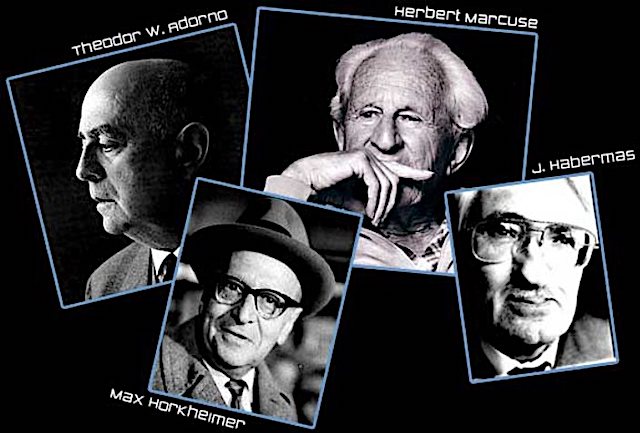 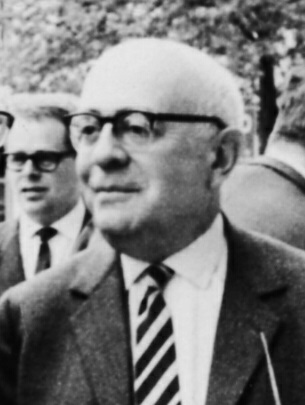